Viết các phân số sau thành tỉ số phần trăm
25
1
50
1
25 %
=
50 %
=
=
=
4
100
2
100
Toán
GIẢI TOÁN VỀ TỈ SỐ PHẦN TRĂM (Tr.75)
Mục tiêu
Sau bài học:
2
Trình bày đúng cách giải của dạng toán tìm tỉ số phần trăm.
1
Vận dụng linh hoạt cách tìm tỉ số phần trăm để thực hiện giải đúng các bài tập có liên quan.
a) Ví dụ: Trường tiểu học  Vạn Thọ có 600 học sinh, trong đó có 315 học sinh nữ. Tìm tỉ số phần trăm của số học sinh nữ và số học sinh toàn trường.
Tỉ số của số học sinh nữ và số học sinh toàn trường là 315  :  600
Ta có : 315   :  600   =  0,525
52,5 : 100 =
52,5  %
0,525  x  100 : 100 =
Vậy tỉ số phần trăm của số học sinh nữ và số học sinh toàn trường là 52,5  %
Thông thường ta viết gọn cách tính như sau:
         315  :  600  =  0,525  =  52,5  %
Trường tiểu học  Vạn Thọ có 600 học sinh, trong đó có 315 học sinh nữ. Tìm tỉ số phần trăm của số học sinh nữ và số học sinh toàn trường.
B
A
Bài giải
Tỉ số phần trăm của số học sinh nữ và số học sinh toàn trường là:
Tìm tỉ số phần trăm của A và B
B1. Tìm thương A và B
315 : 600 = 0,525
= 52,5%
B2. Nhân nhẩm thương với 100 và viết thêm kí hiệu % vào bên phải
Đáp số: 52,5%
b) Bài toán: Trong 80 kg nước biển có 2,8 kg muối. Tìm tỉ số phần trăm của lượng muối trong nước biển.
Bài giải
Tìm tỉ số phần trăm của A và B
Tỉ số phần trăm của lượng muối trong nước biển là:
2,8  : 80   =  0,035
= 3,5 %
B1. Tìm thương A và B
B2. Nhân nhẩm thương với 100 và viết thêm kí hiệu % vào bên phải
Đáp số: 3,5 %
Dạng 1: Tìm tỉ số % của A và B
B2
Tìm thương của A và B
Nhân NHẨM thương đó với 100 và viết thêm kí hiệu % vào bên phải
B1
Bài 1. Viết thành tỉ số phần trăm
a) 0,3 =     
b) 0,234 =     
c) 1,35 =
30%
57
Mẫu: 0,57 = …….%
23,4%
135%
Bài 2. Tính tỉ số phần trăm của hai số (theo mẫu) :
B1: Tìm thương của A và B
Mẫu: Tìm tỉ số phần trăm của 19 và 30
B2: Nhân NHẨM thương đó với 100 và viết thêm kí hiệu % vào bên phải
0,6333 …
=  63,33 %
19 : 30  =
4 chữ số ở phần thập phân
a) 19 và 30 
    19 : 30 = ………………
b)  45 và 61 
     45 : 61 = ………………
0,6333… = 63,33%
c) 1,2  và 26
1,2 : 26 = 0,0461…  = 4,61 %
0,7377… = 73,77%
Bài 3: Một lớp học có 25 học sinh, trong đó có 13 học sinh nữ. Hỏi  số học sinh nữ chiếm bao nhiêu phần trăm số học sinh của cả lớp?
Bài giải
Tỉ số phần trăm của số học sinh nữ và số học sinh cả lớp là:
= 52 %
13  :  25   = 0,52
Đáp số: 52 %
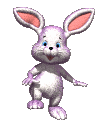 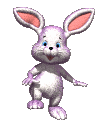 AI NHANH AI ĐÚNG
Khoanh tròn vào câu trả lời đúng:
1.Tỉ số phần trăm của 4 và 5 là:
  0,8 %                    B.  80 %
 C.  0,80 %                   D.  125 %
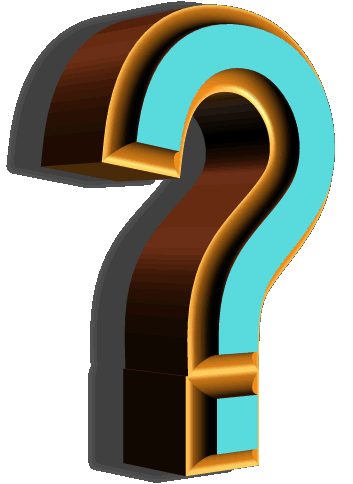 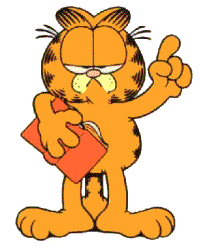 2.Tỉ số phần trăm của 3 và 6 là:
  a.  200%                 B.  0,50%
C.   50%                  D.  0,5%
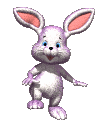 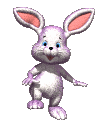 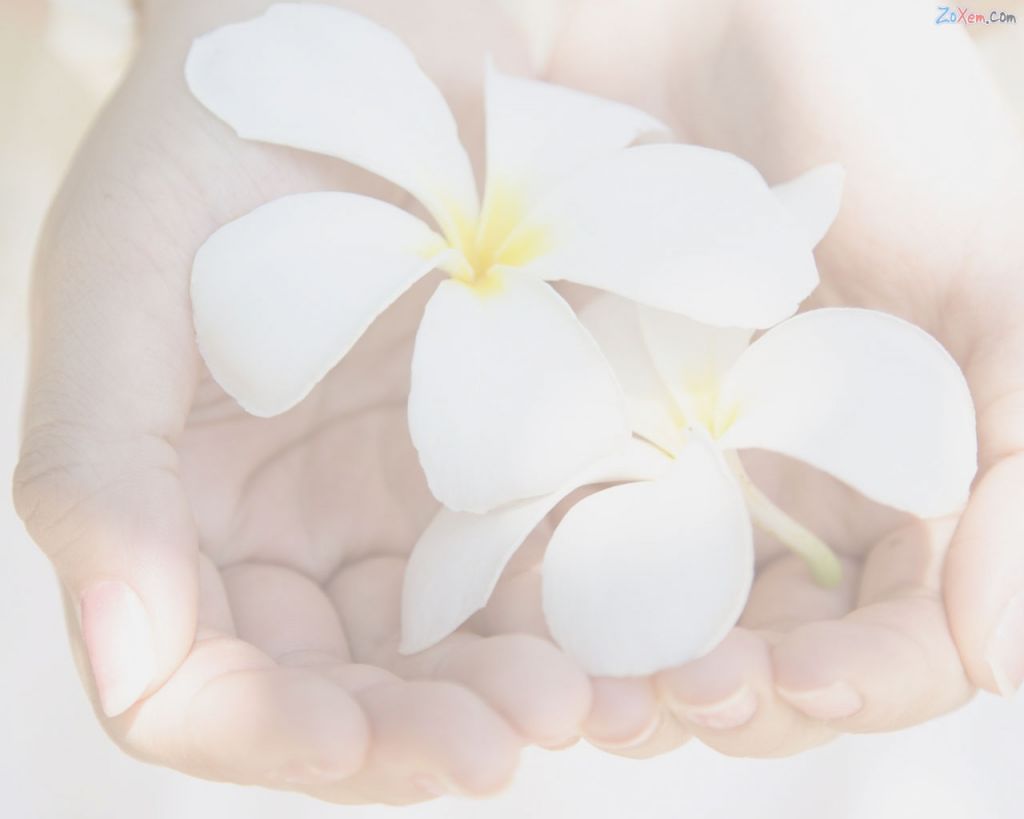 CỦNG CỐ – DẶN DÒ:
Em hãy nêu một cách khái quát các bước tìm tỉ số phần trăm của hai số?
Các bước tìm tỉ số phần trăm của hai số gồm 2 bước :
Bước 1 : Tìm thương của hai số.
Bước 2 : Nhân thương đó với 100 và viết thêm kí hiệu % vào bên phải tích tìm được.